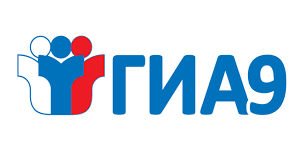 Центр оценки качества образования
Отчетные ведомости
18 мая в МУО будут направлены 2 файла формата Excel:
Протоколы экспертов по предметам (для печати)
! Распечатать необходимое количество бланков по каждому предмету
! Эксперты заполняют форму и после проверки сдают все протоколы техническому специалисту, ответственному за внесение результатов в итоговую ведомость
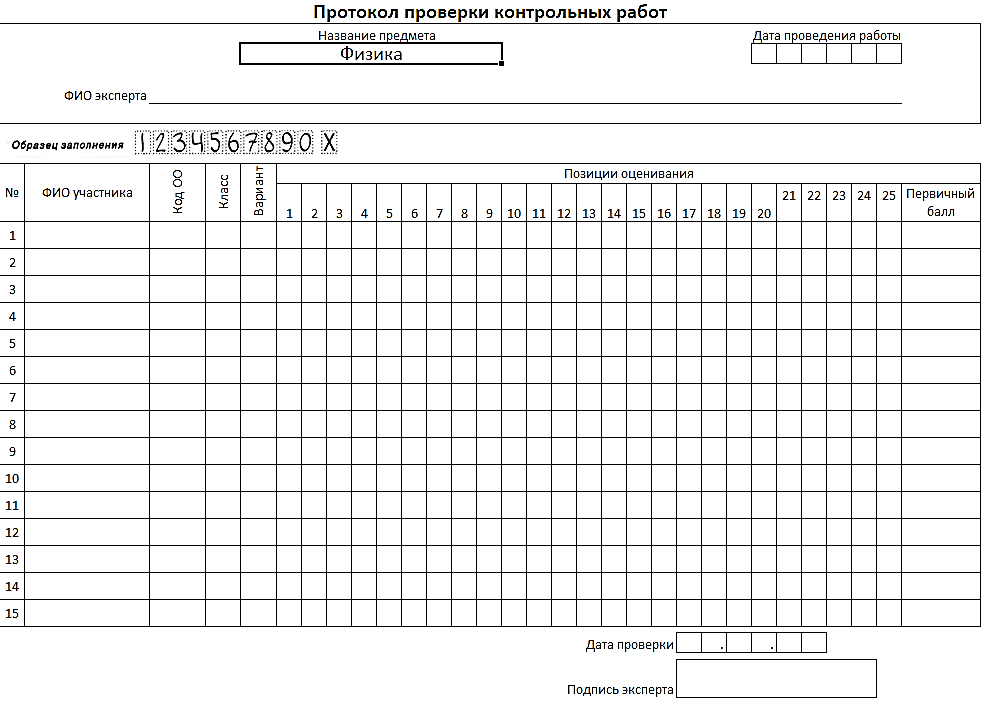 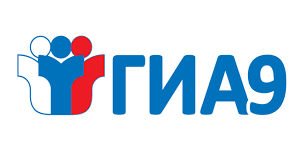 Центр оценки качества образования
Отчетные ведомости
18 мая в МУО будут направлены 2 файла формата Excel:
Ведомость_КР-9 (для внесения результатов)
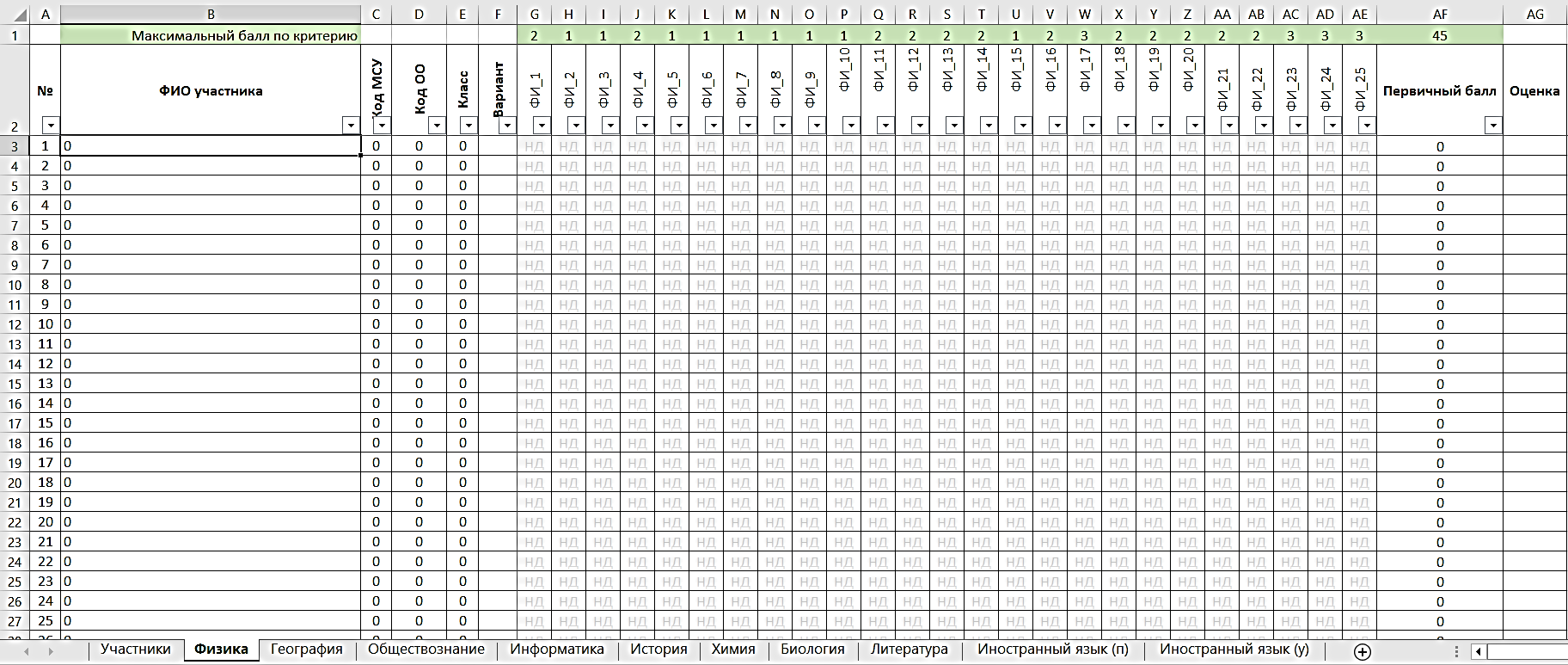 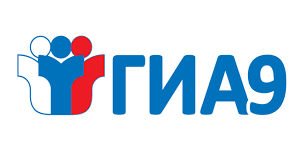 Центр оценки качества образования
Заполнение ведомости
Заранее заполнить 1 лист «Участники»
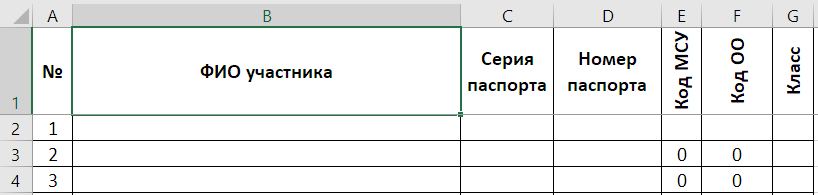 Заполнить ФИО всех девятиклассников, серию и номер документа
не вводить данные вручную, а копировать ЗНАЧЕНИЯ из справочника РБД ГИА-9 (сбор РБД _ участники)
Заполнить 1 строку в столбцах «Код МСУ» и «Код ОО» (все остальные строки в таблице заполнятся автоматически)
Для каждого учащегося заполнить столбец «Класс»
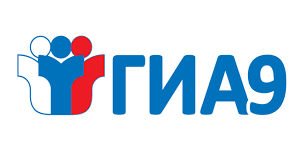 Центр оценки качества образования
Заполнение ведомости
Заранее заполнить 1 лист «Участники»
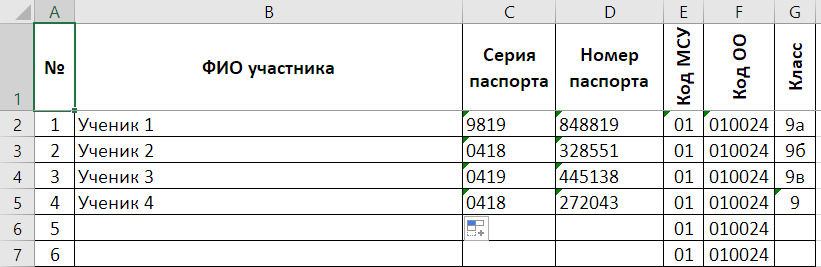 ! При копировании будет экономиться время работы с ведомостью
! Будут исключены любые расхождения с РБД ГИА-9 (символы «е»-«ё», лишние пробелы, опечатки и др.)
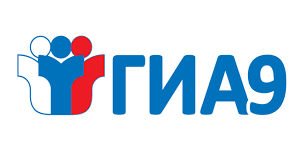 Центр оценки качества образования
Заполнение ведомости
После получения протоколов по предмету, внести результаты в таблицу
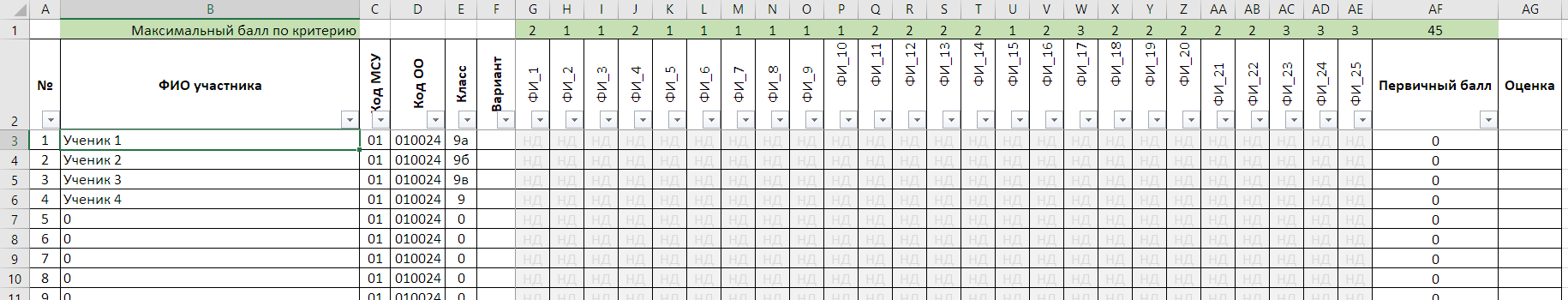 Заполнить колонку «Вариант» (будет одинаковый для всех учащихся)
Заполнить баллы по критериям (в соответствии с полученным протоколом эксперта)
по умолчанию все ячейки имеют заливку серого цвета и значение «НД» – нет данных
Колонки «Первичный балл» и «Оценка» заполнятся автоматически*
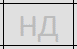 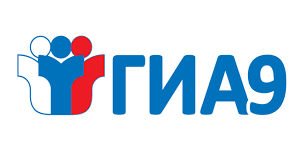 Центр оценки качества образования
Заполнение ведомости
Если участник отсутствовал на КР-9 (или не выбрал данный предмет)
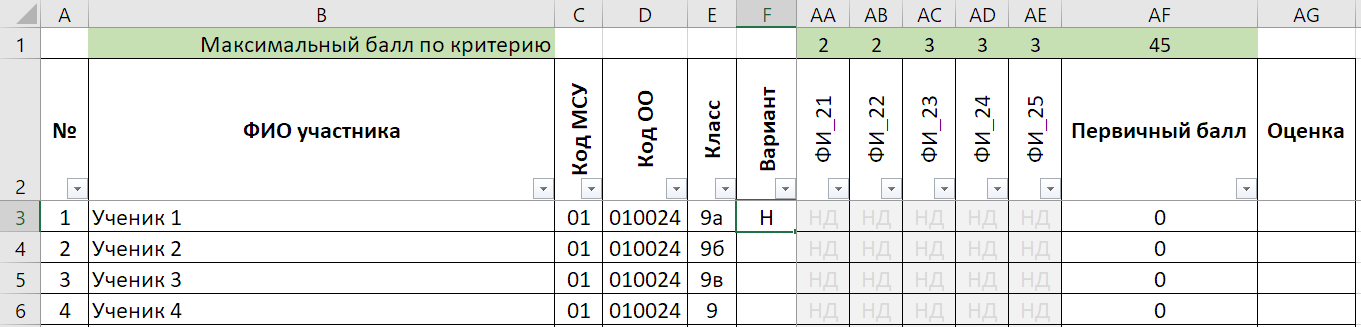 ! Только в этом случае ячейки в строке останутся с серой заливкой и значением «НД». В остальных случаях все ячейки должны изменить цвет заливки на белый.
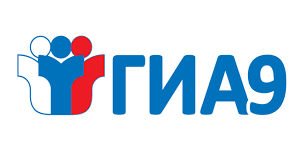 Центр оценки качества образования
Заполнение ведомости
При заполнении столбцов с баллами, обратите внимание на первую строку «Максимальный балл по критерию».
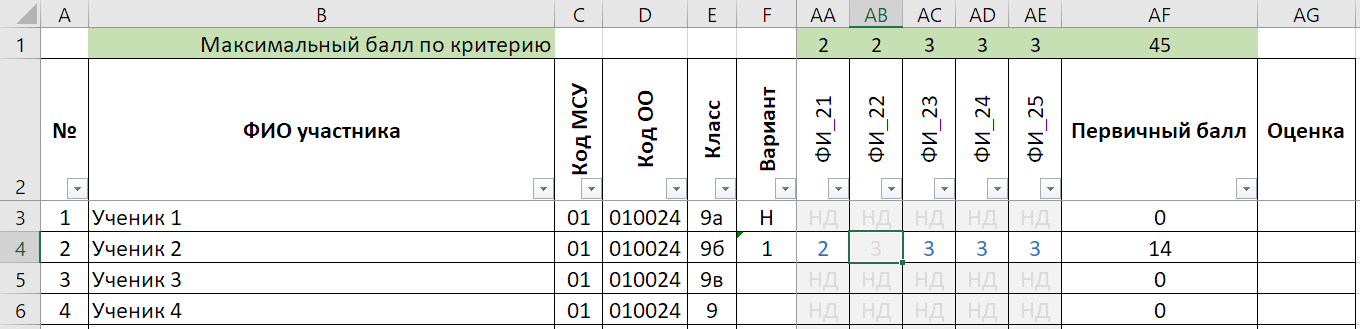 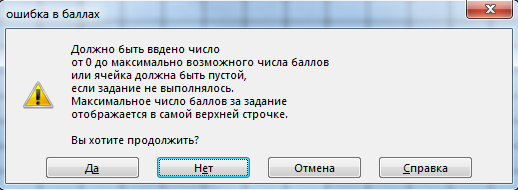 ! Если в строке остались ячейки с серой заливкой, то внесенное в эту ячейку значение является ошибочным.
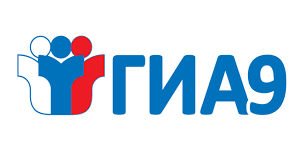 Центр оценки качества образования
Заполнение ведомости
Если учащийся не приступал к выполнению задания
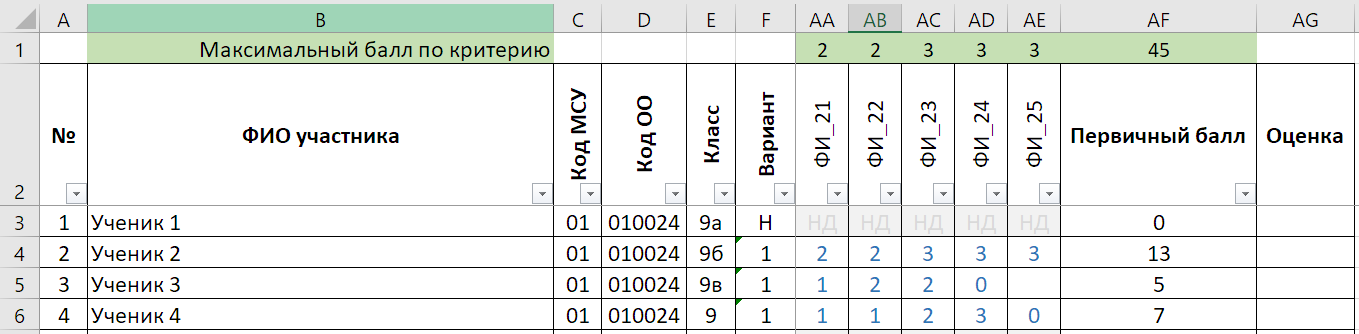 ! В протоколе эксперта в колонке такого задания будет стоять отметка «Х». В электронной ведомости в соответствующей ячейке необходимо нажать кнопку «delete» и перейти к следующей ячейке. Таким образом ячейка останется пустой, но при этом будет иметь заливку белого цвета.
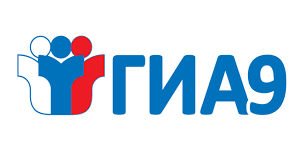 Центр оценки качества образования
Заполнение ведомости
Ведомость по литературе
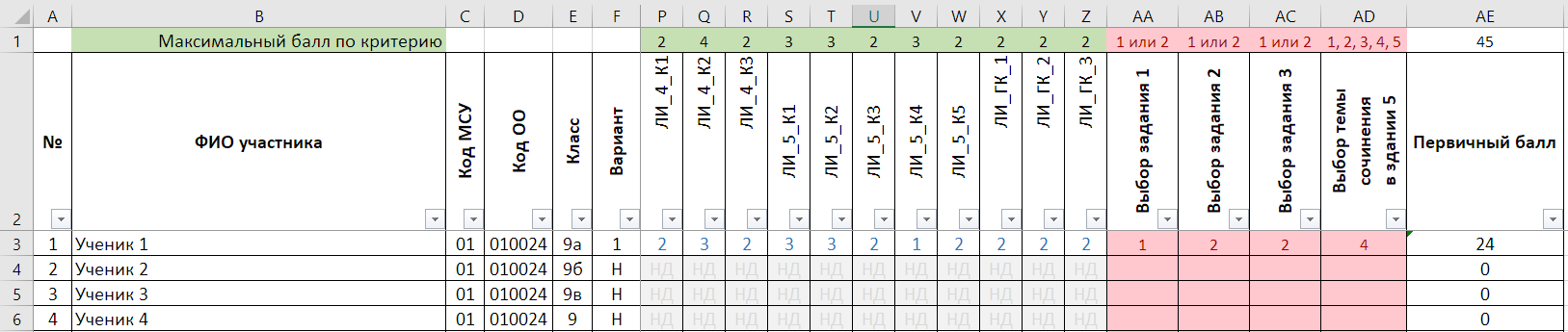 ! В столбце «Выбор задания 1» могут быть значения 1 (если выполнялось задание 1.1) или 2 (если выполнялось задание 1.2)
! В столбце «Выбор задания 2» могут быть значения 1 (если выполнялось задание 2.1) или 2 (если выполнялось задание 2.2)
! В столбце «Выбор задания 3» могут быть значения 1 (если выполнялось задание 3.1) или 2 (если выполнялось задание 3.2)
! В столбце «Выбор темы сочинения в задании 5» могут быть значения от 1 до 5 в зависимости от выбранной темы сочинения
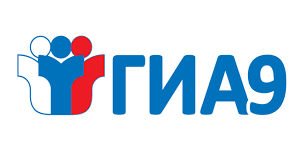 Центр оценки качества образования
Заполнение ведомости
Ведомость по литературе
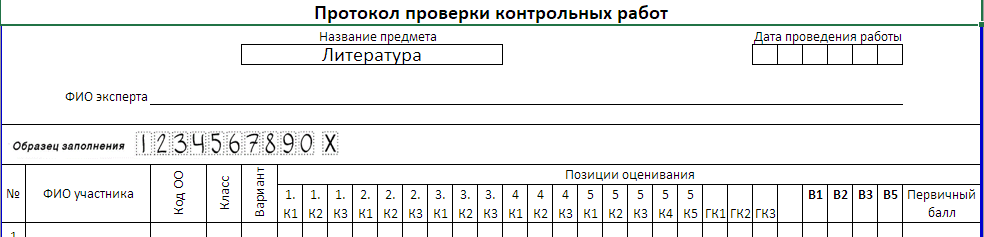 ! В столбце «В1» могут быть значения 1 (если выполнялось задание 1.1) или 2 (если выполнялось задание 1.2)
! В столбце «В2» могут быть значения 1 (если выполнялось задание 2.1) или 2 (если выполнялось задание 2.2)
! В столбце «В3» могут быть значения 1 (если выполнялось задание 3.1) или 2 (если выполнялось задание 3.2)
! В столбце «В5» могут быть значения от 1 до 5 в зависимости от выбранной темы сочинения
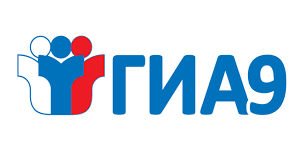 Центр оценки качества образования
Загрузка ведомостей
Итоговый файл загружается один раз, после внесения результатов по всем предметам и проверки данных.
Дата загрузки – 21.05
Контрольная дата загрузки – 26.05

Имя файла – ХХХХХХ_Ведомость_КР-9.xlsx, где ХХХХХХ – код ОО
Например, 010024_Ведомость_КР-9.xlsx